Opgave 1
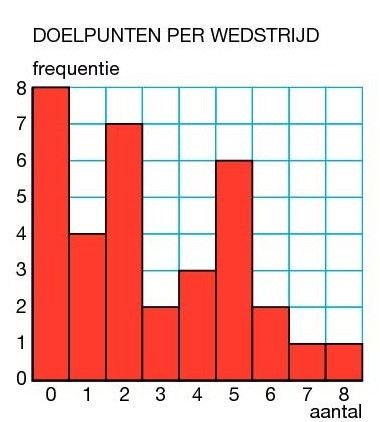 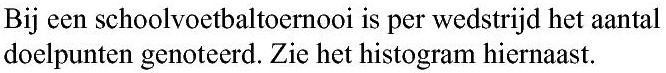 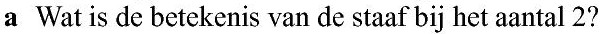 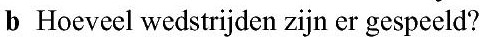 De frequenties bij elkaar tellen:
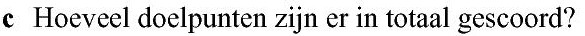 Totaal aantal doelpunten:
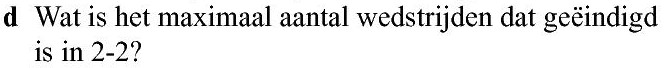 Het maximaal aantal is dus 3.
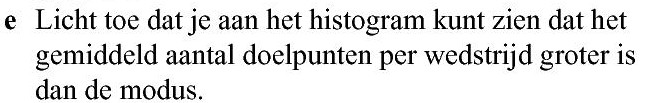 omdat er doelpunten gescoord zijn.